Qari mill-Ktieb 
tal-Imħallfin
Mħall 13, 2-7. 24-25a
F’ dak iż-żmien: kien 
hemm raġel minn Sorgħa mit-tribù ta’ Dan, jismu Manuħa, u martu  kienet sterili, u ma kelliex tfal.
U deher l-anġlu tal-Mulej
lill-mara u qalilha: 
“Ara int sterili u ma
 għandekx tfal, imma 
int se titqal u tiled iben.
Issa qis li ma tixrobx inbid,
u anqas xorb li jsakkar, 
tiekol xejn imniġġes. 
Għax, ara, int se titqal
u tiled iben, u l-mus ma
jgħaddix minn fuq rasu, 
għax it-tifel ikun nażri,
ikkonsagrat lil Alla sa
minn ġuf ommu, u hu 
jibda jeħles lil Iżrael
minn id il-Filistin”
U il-mara marret tgħid lil żewġha,
“Ġie ħdejja raġel ta’ Alla, wiċċu wiċċ ta’ anġlu ta’
Alla li jbeżżgħek tarah. 
Ma staqsejtux mnejn 
ġie, u lanqas hu 
ma qalli ismu.
U qalli:
“Ara, inti titqal u 
tiled iben, u issa tixrobx inbid jew xorb li jsakkar, 
u tiekol xejn imniġġes, għax it-tifel ikun nażri,
ikkonsagrat lil Alla 
sa minn guf ommu sakemm imut”
U l-mara wildet iben u semmietu Sansun,
u t-tifel kiber u l-Mulej bierku. 
U l-Ispirtu tal-Mulej
beda jaħdem ġewwa fih.
Il-Kelma tal-Mulej
R:/ Irroddu ħajr lil Alla
Salm Responsorjali
R:/ Mulej, mimli fommi b’tifħirek u b’sebħek
Kun sur ta’ kenn 
għalija;
int wegħedt li tiġi 
dejjem issalvani,
għax blata u fortizza 
int għalija.
 Alla tiegħi, ħarisni 
minn id il-ħazin.
R:/ Mulej, mimli fommi b’tifħirek u b’sebħek
Għax int, Sidi, 
it-tama tiegħi; 
Mulej, inti l-fiduċja 
tiegħi sa minn żgħożiti.
Fuqek serraħt sa 
minnn twelidi, 
sa minn ġuf ommi 
inti ħadtni.
R:/ Mulej, mimli fommi b’tifħirek u b’sebħek
Nersaq quddiem il-kobor tiegħek, Mulej Sidi,
biex il-ġustizzja tiegħek waħdek inxandar.
O Alla, sa minn żgħożiti
int għallimtni; 
u jien s’issa għadni nxandar għeġubijietek.
R:/ Mulej, mimli fommi b’tifħirek u b’sebħek
Hallelujah, Hallelujah
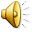 O Għerq ta’ Ġesse, 
li waqaft bħala sinjal 
għall-popli, 
ejja biex teħlisna 
u la tiddawwarx.
Hallelujah, Hallelujah
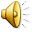 Qari mill-Evanġelju skont  
San Luqa
Lq 1, 5-25
R:/ Glorja lilek Mulej
Fi żmien Erodi, sultan 
tal-Lhudija, kien hemm 
qassis, jismu Żakkarija, 
mit-taqsima ta’ Abija; 
martu, li kien jisimha
Eliżabetta, kienet minn
ulied Aron. It-tnejn kienu 
nies ġusti quddiem Alla, 
u jimxu bla nuqqas ta’ xejn 
skont il-preċetti u
l-kmandamenti kollha 
tal-Mulej. 
Ulied ma kellhomx, 
għax Eliżabetta ma setax ikollha, u t-tnejn kienu
mdaħħlin fiż-żmien. 
Mela ġara li Żakkarija 
kien qiegħed jaqdi dmiru
ta’ qassis quddiem Alla, 
għax kien imissha
t-taqsima tiegħu; u skont
id-drawwa tal-liturġija, intgħażel hu bix-xorti biex jidħol ġewwa fis-santwarju
tal-Mulej ħalli jaħraq
l-inċens. Waqt ir-rit 
tal-inċens il-kotra kollha 
tal-poplu kienet qiegħda 
titlob barra. U deherlu anġlu tal-Mulej, wieqaf in-naħa
tal-lemin tal-artal 
tal-inċens. Żakkarija, malli rah, tħawwad u waqa’ biża’ fuqu. Imma l-anġlu qallu:
“Tibżax, Żakkarija, għax 
it-talba tiegħek instemgħet: martek Eliżabetta se tagħtik iben, u inti ssemmih Ġwanni.
Din tkun għalik ħaġa
li tqanqlek bil-ferħ u
thennik ħafna, u jkun 
hemm bosta li jifirħu
bit-twelid tat-tifel.
Għax hu jkun kbir
quddiem il-Mulej; 
ma jkun jixrob ebda 
nbid  jew xorb qawwi,
u jimtela bi spirtu qaddis
sa minn ġuf ommu. 
Huwa jreġġa’ lil ħafna 
minn ulied Iżrael lejn 
il-Mulej, Alla tagħhom, u 
hu ġej qabel il-Mulej,
mimli bl-ispirtu u l-qawwa 
ta’ Elija, biex iraġġa’ 
l-qlub tal-missirijiet lejn uliedhom, u lil dawk 
li ma jridux jobdu
jreġġagħhom għall-għaqal 
tal-ġusti, ħalli jlesti 
poplu mħejji 
sewwa għall-Mulej.”
Imma Żakkarija qal 
lill-anġlu:
“Kif inkun żgur minn dan? Għax jiena raġel xiħ u 
marti mdaħħla fiż-zmien!”
Wieġeb l-anġlu u qallu:
“Jiena Ġabrijel, li 
qiegħed quddiem Alla.
Hu bagħatni nkellmek 
u nwassallek din il-bxara
tajba. U issa, talli inti
ma emmintx kliemi, 
li għad iseħħ meta jasal 
il-waqt, ara’ int tibqa’ mbikkem u ma tkunx tista’
titkellem sa dakinnhar li jiġri kulma ħabbartlek” 
Sadattant il-poplu kien 
qiegħed jistenna lil 
Żakkarija, u kulħadd
stagħġeb bid-dewmien 
tiegħu fis-santwarju. 
Meta mbagħad ħareġ, 
ma setax ikellimhom,
u ntebħu li kellu xi dehra
fis-santwarju. Beda jfehemhom bis-sinjali, 
u baqa’ mbikkem. 
Wara li mbagħad għalaqlu 
ż-żmien tas-servizz tiegħu
raġa’ lura lejn id-dar. 
Xi żmien wara, martu Eliżabetta nisslet fil-ġuf, 
u għal ħames xhur sħaħ
fittxet li tinħeba min-nies,
għax bdiet tgħid:
“Hekk għamel miegħi 
l-Mulej, li għoġbu jneħħili minn fuqi l-għajb li kelli quddiem in-nies!”
Il-Kelma tal-Mulej
R:/ Tifhir lilek Kristu